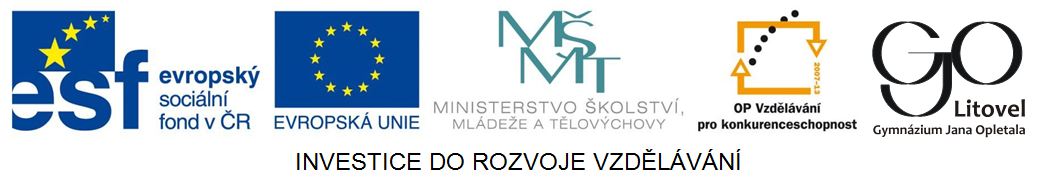 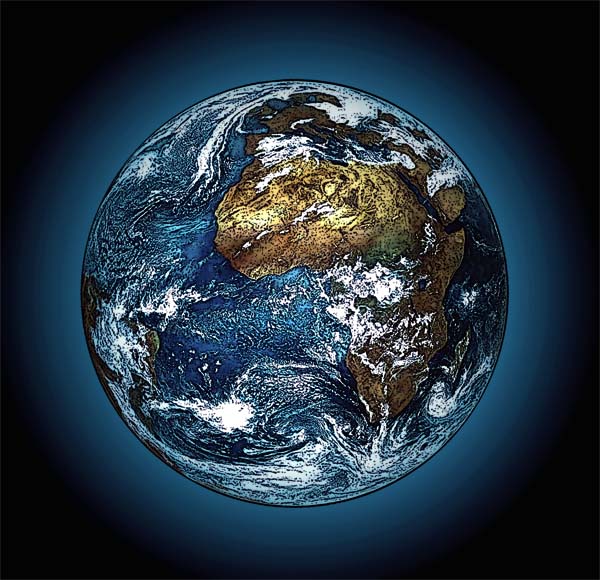 ATMOSFÉRA
podnebí
Chytil Ivo
Obrázek č. 1
Podnebí (klima)
dlouhodobý, průměrný stav ovzduší (přízemní vrstvy atmosféry)                        na určitém místě ovlivněný klimatickými faktory
Faktory ovlivňující podnebí
1. vzdálenost od moře 
   s rostoucí vzdáleností od moře se zvětšují rozdíly mezi létem a zimou, klesají srážky, rozlišujeme:
oceánské podnebí (oceanita)-malé teplotní rozdíly mezi létem a zimou, 
kontinentální podnebí( kontinentalita)-velké rozdíly(teplé léta x studené zimy),
přechodné podnebí(ČR)
Faktory ovlivňující podnebí
2. zeměpisná šířka 
  -  od rovníku k pólům teploty i srážky 
     klesají (změna úhlu dopadajícího 
     slunečního záření),

  -  na základě tohoto faktoru rozdělujeme
     Zemi na podnebné pásy:
Podnebné pásy
rovníkový 
       průměrné teploty 24°C, 3000 mm srážek, deštné pralesy 
tropický 
       větší teplot. i srážk.rozdíly v průběhu roku,  vlhké tropy(monzun režim, pralesy,  savany) suché tropy(nejsušší oblasti světa – pouště) 
subtropický 
       průměrné teploty 20°C, podoblasti: suché, středomořské, vlhké
mírný 
       2-15°C, důležitá je zde vzdálenost od moře, 4 x roční období 
subarktický 
       průměr 0°C,nízké srážky
arktický 
       věčný sníh a led, polární den x noc (extrémní zima)
Faktory ovlivňující podnebí
3. reliéf 
vliv nadmořská výška 
orientace svahu(sever,jih)
typ reliéfu(les,pole,zastavěná oblast…)

  s rostoucí nadmořskou výškou teplota (klesá),
  srážky (rostou), vítr (roste-mistrál,föhn)
Faktory ovlivňující podnebí
4. činnost člověka 

velká města zvyšují teplotu
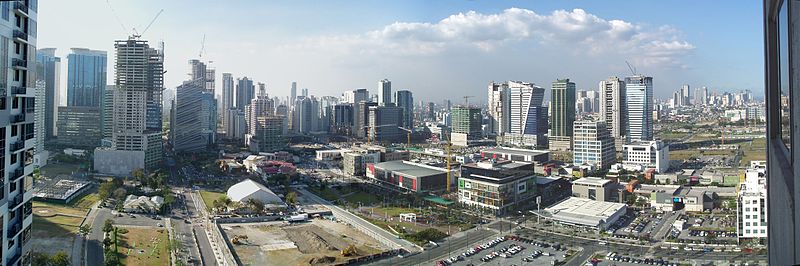 Obrázek č. 2
Faktory ovlivňující podnebí
velké vodní nádrže ovlivňují mikroklima
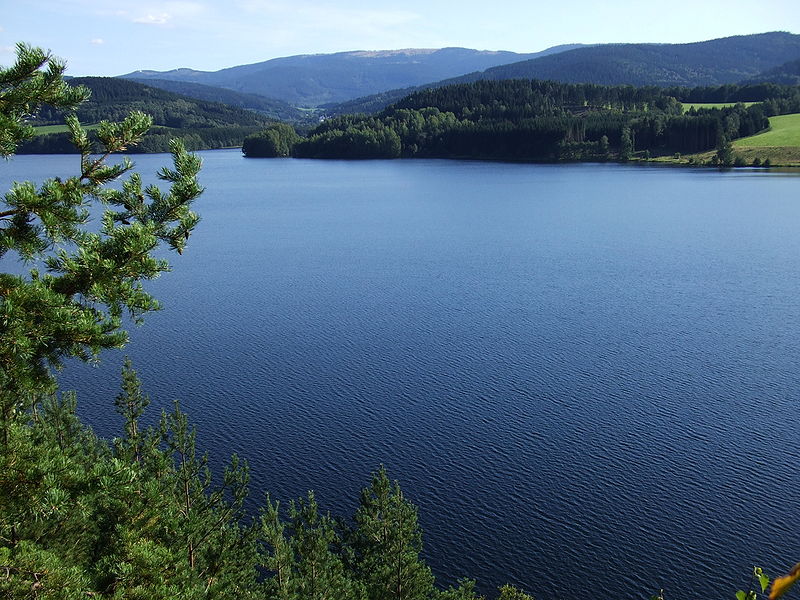 Nýrská přehrada                         obrázek č. 3
Klimatické rekordy
Nejvyšší absolutní teplota
   Nejvyšší absolutní teplota byla naměřena10. 7. 1913
 56,7 °C
Údolí smrti, Kalifornie, USA
 
Nejnižší absolutní teplota
   Nejnižší absolutní teplota byla naměřena 21.7. 1983 
na ruské vědecké stanici Vostok v Antarktidě: −89,2 °C  
Tato výzkumná stanice leží v nadmořské výšce3,488 m.n.m.).
Klimatické rekordyteplotní průměr Dalol (Etiopie): +34,4oC
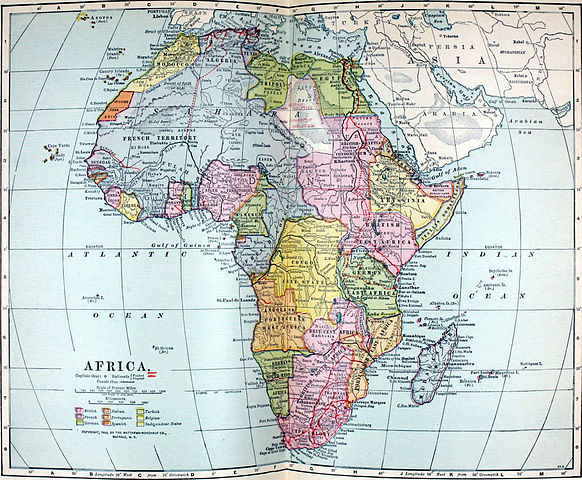 Obrázek č. 4
Klimatické rekordy
Nejnižší  teplota
   Vostok (vědecká základna Ruska, Antarktida) −89,2 °C
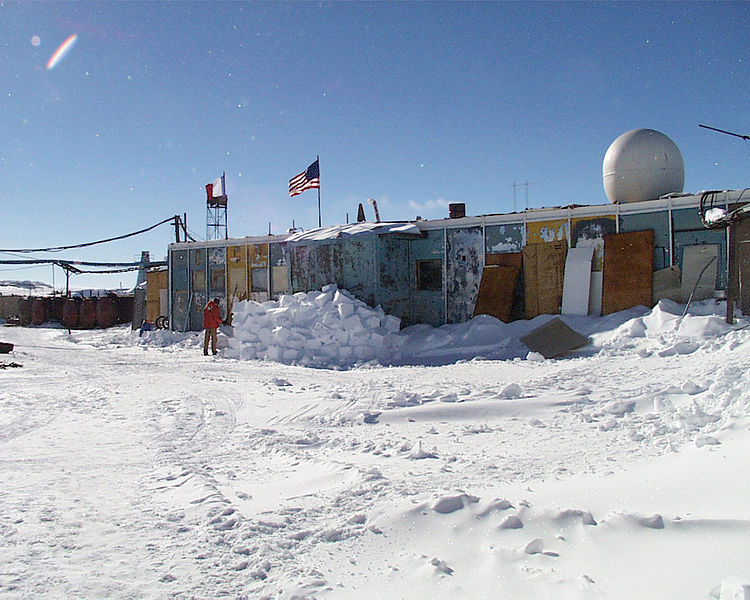 Obrázek č. 5
Klimatické rekordy
Nejvyšší roční srážky (konkrétní nejdeštivější rok)
město Cherrapunji (Cherrapunjee, Čérápundží) v indickém  státě Meghalaya. 
                                                                                                      26,470 mm srážek.
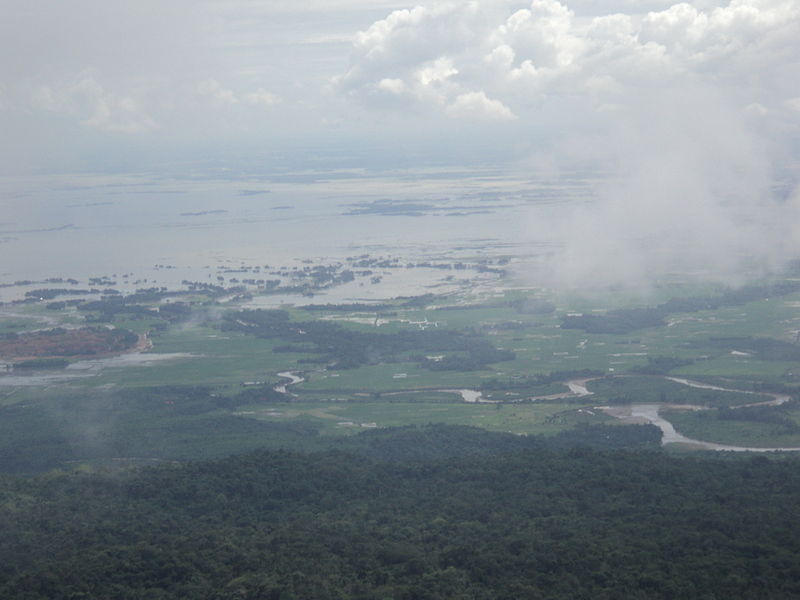 Obrázek č. 6
Klimatické rekordy
Nejnižší roční srážky (dlouhodobý průměr)
0.76 mm, Arica, Chile
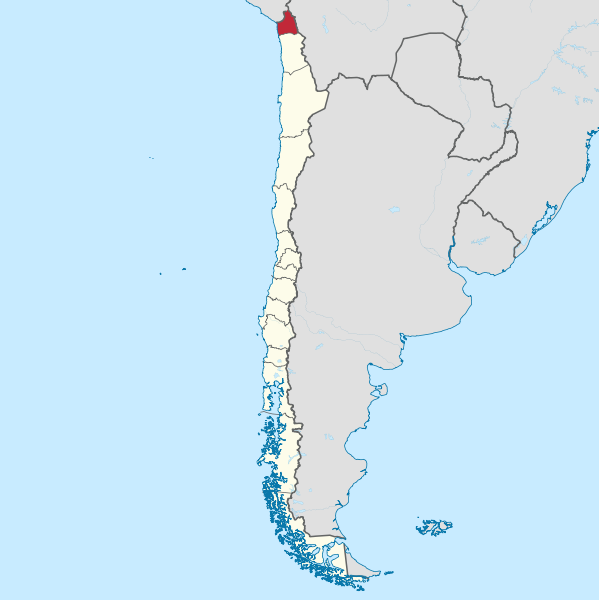 nejsušší světová poušt Atacama. 
V této oblasti prší přibližně čtyřikrát za 100 let. V poušti Atacama existuje dokonce místo, kde ještě nikdy v historii (tedy od 16. století, kdy přišli Španělé a začaly se vést záznamy) nebyl zaznamenán déšť!
Obrázek č. 7
Klimatické rekordy
Nejvyšší roční průměrné srážky
  11 680 mm Waialeale, Hawaii, USA
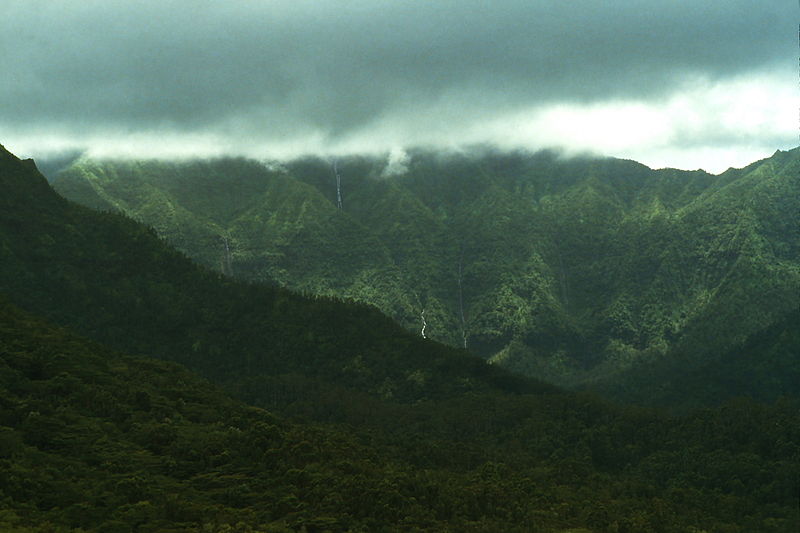 Obrázek č. 8
Tropický deštný prales
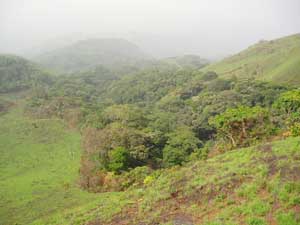 zpět
Obrázek č. 9
Savana
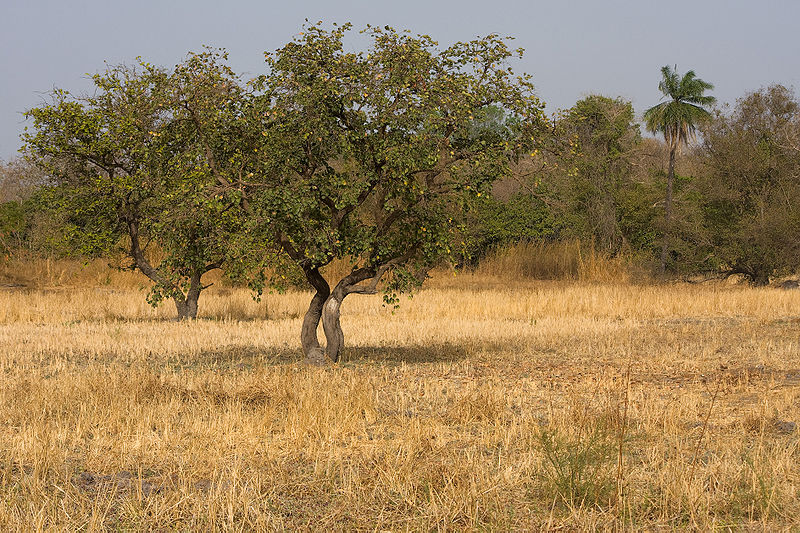 Obrázek č. 10
zpět
Poušť
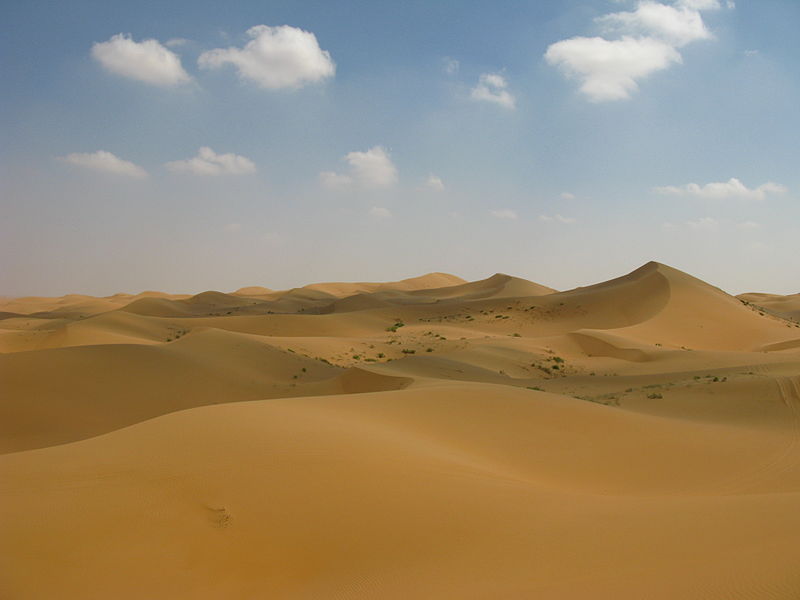 zpět
Obrázek č. 11
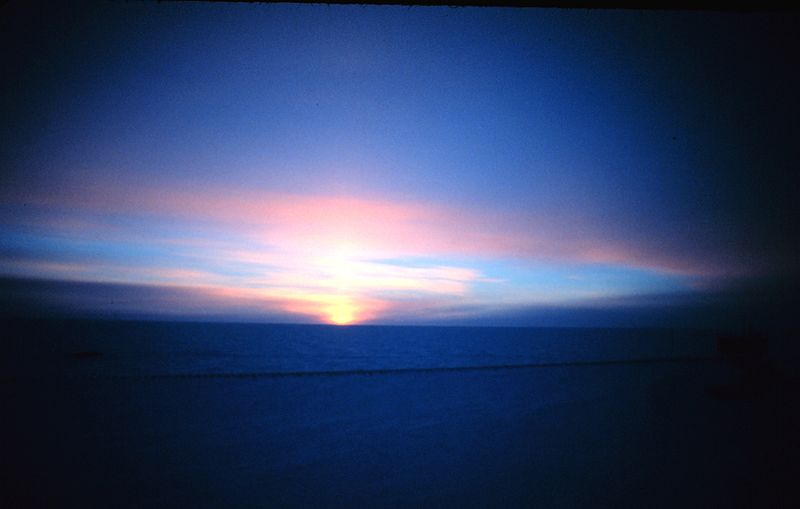 polární den
na jižním pólu
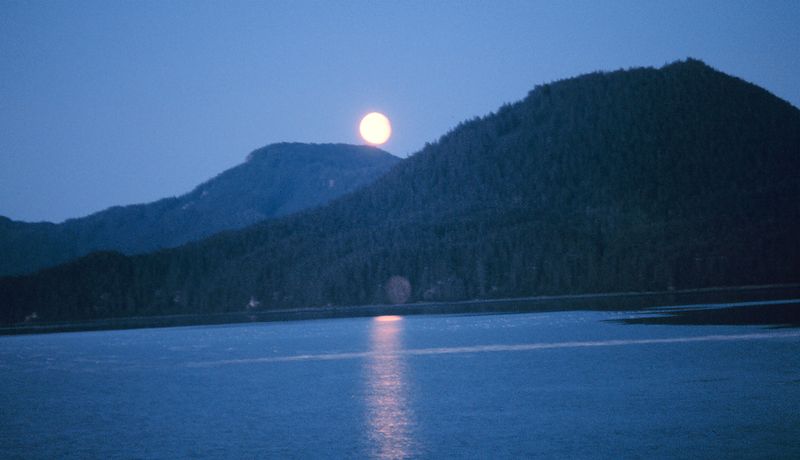 Obrázek č. 12
polární noc 
na Aljašce
zpět
Obrázek č. 13
Knižní zdroje:Demek Jaromír a kolektiv, Geografie pro střední školy 1 - Fyzickogeografická část, 2001, SPN-pedagogické nakladatelství Praha, 96 stran, ISBN 80-85937-73-5
Obr. č.1 [cit. 2012-12-27] Dostupný pod licencí Creative Commons na www. http://commons.wikimedia.org/wiki/File:Earth-Erde.jpg
Obr. č. 2 [cit. 2012-12-27] Dostupný pod licencí Creative Commons na www. http://commons.wikimedia.org/wiki/File:Bonifacio_Global_City.jpg
Obr. č.3 [cit. 2012-12-27] Dostupný pod licencí Creative Commons na www. http://commons.wikimedia.org/wiki/File:N%C3%BDrsk%C3%A1_p%C5%99ehrada.JPG
Obr. č.4 [cit. 2012-12-27] Dostupný pod licencí Creative Commons na www. http://commons.wikimedia.org/wiki/File:NIE_1905_Africa_-_political_map.jpg?uselang=cs
Obr. č.5 [cit. 2012-12-27] Dostupný pod licencí Creative Commons na www. http://commons.wikimedia.org/wiki/File:Russian_station_Vostok.jpg
Obr. č.6 [cit. 2012-12-27] Dostupný pod licencí Creative Commons na www. http://commons.wikimedia.org/wiki/File:Bengladesh_Plains,_View_FromThangkharang_Cherrapunjee_105.JPG
Obr. č. 7 [cit. 2012-12-27] Dostupný pod licencí Creative Commons na www. http://commons.wikimedia.org/wiki/File:Arica_and_Parinacota_in_Chile_(square_format).svg
Obr. č.8 [cit. 2012-12-27] Dostupný pod licencí Creative Commons na www. http://commons.wikimedia.org/wiki/File:Mt._Waialeale.jpg?uselang=cs
Obr. č.9   [cit. 2012-12-27] Dostupný pod licencí Creative Commons na www. http://commons.wikimedia.org/wiki/File:Galleryforest_300.jpg
Obr. č. 10 [cit. 2012-12-27] Dostupný pod licencí Creative Commons na www. http://commons.wikimedia.org/wiki/File:Kiang_West_savanna.jpg
Obr. č.11 [cit. 2012-12-27] Dostupný pod licencí Creative Commons na www. http://commons.wikimedia.org/wiki/File:A_picture_from_China_every_day_262.jpg
Obr. č.12 [cit. 2012-12-27] Dostupný pod licencí Creative Commons na www. http://commons.wikimedia.org/wiki/File:Optical_effect_march_sunset_-_NOAA.jpg
Obr. č. 13 [cit. 2012-12-27] Dostupný pod licencí Creative Commons na www. http://commons.wikimedia.org/wiki/File:Moonrise_on_Hobart_Bay_-_NOAA.jpg